Дорогие, милые наши бабушки, дедушки!
Поздравляем вас с с Днем людей старшего поколения
Желаем здоровья, радостных и счастливых дней, любящих детей и внуков

                                           Бесценен опыт золотой.                                                          Пусть серебро виски покрыло —                                                                 В душе вы молоды всегда,                                                               И в этом тоже ваша сила.                                                                Сегодня поздравляем вас,                                                                  Здоровья крепкого желаем,                                                                  Вниманья близких и друзей.                                                                 Вас ценим, любим, уважаем.
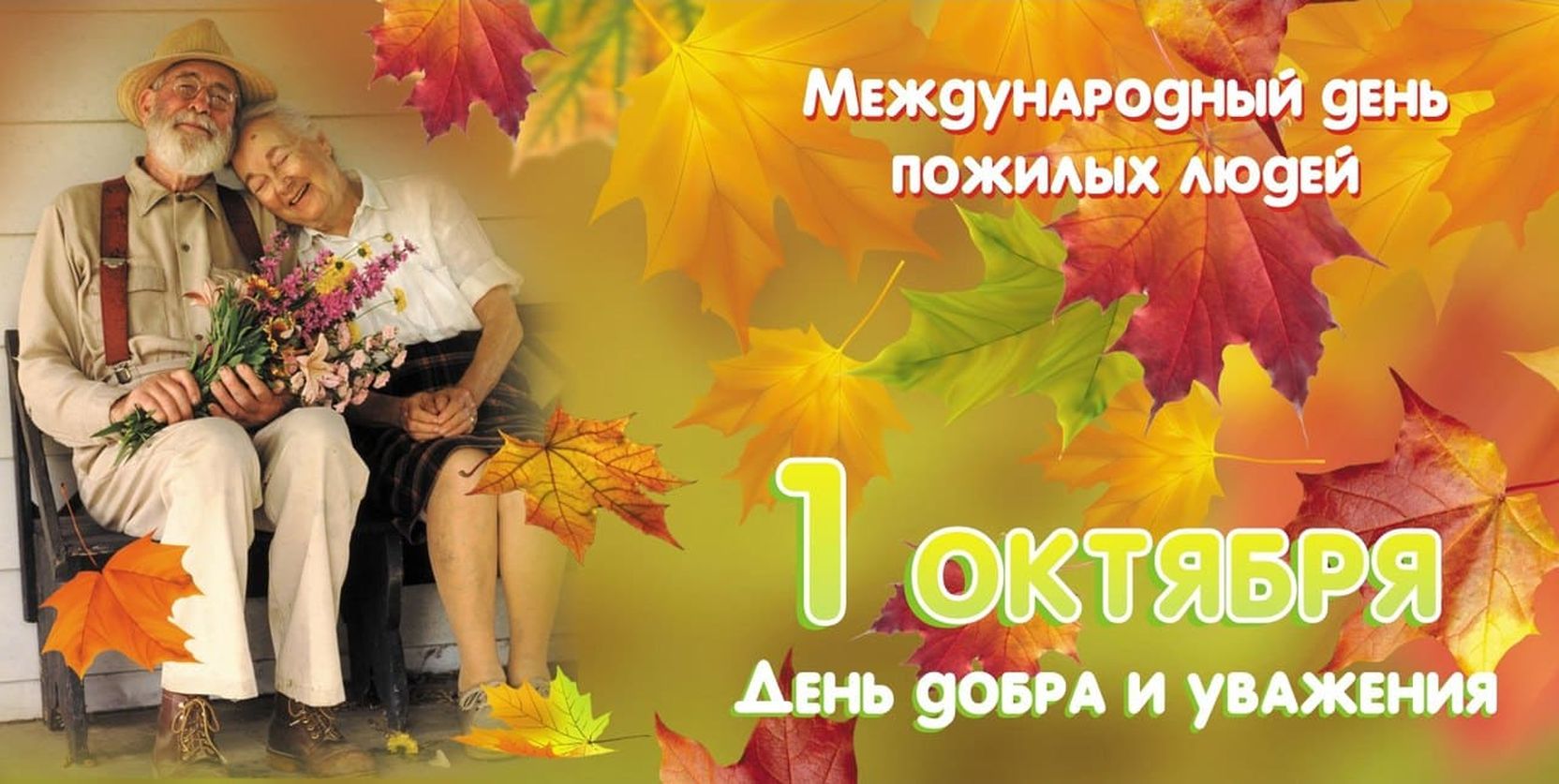 Учащиеся МБОУ школа №34, 
актив ДОО «МИЦАР»